Ақпанның 13-і.
Сынып жұмысы.
Зат есім.
Ақпанның 13-і.
Сынып жұмысы.
Зат есім.
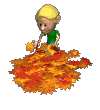 Мақсатымыз:
Ынтымақтаса отырып, ұйымшылдықпен тапсырмаларды орындау
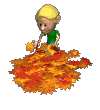 Табыс критерийлері.
1.Сөйлемдерден зат есімді табу.
2.Жалқы және жалпы есімдерді ажырата білу.
3.Зат есімнің сұрақтарын күнделікті өмірде  қолдана алу.
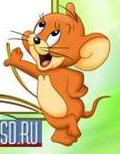 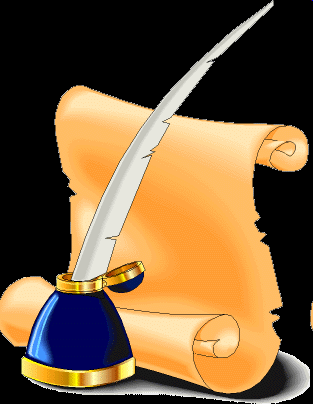 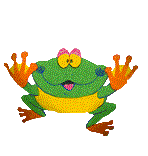 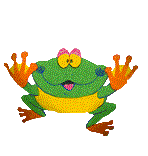 1-ереже
Сабақта 
бір-бірімізді 
тыңдаймыз!
4-ереже
Әр адамның
Пікірі құнды
 екенін 
ескереміз
2-ереже
Нақты, дәл 
жауап береміз
Топтың ережесі
3-ереже
Сабаққа белсене 
Қатысып, жақсы 
баға аламыз
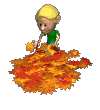 Үй тапсырмасы.
Зат есім
Сын есім.
Сөз таптары
Сан есім
Етістік
Тырнаның тапсырмасы.
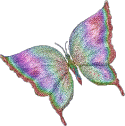 Терме диктант
Айбар, шаңғы, көбелек,
бидай, үйшік, оқушы,  мұғалім, биші.                   
.Тапсырма.   
1топ. Кім? сұрағына жауап беретін сөздер
2топ. Не? сұрағына жауап беретін сөздерді теріп жазыңдар.
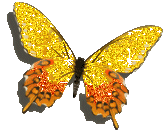 Торғайдың тапсырмасы.
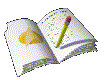 Оқулықпен жұмыс.
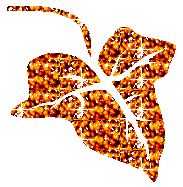 339-жаттығу.
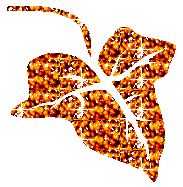 1топ: Берілген сөздерден жалқы есімдерді теріп жаз.
2топ:Берілген сөздерден жалпы есімдерді теріп жаз.
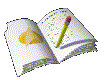 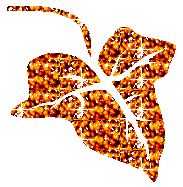 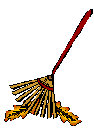 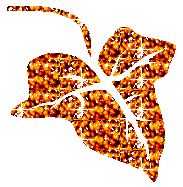 Зат есім
Жалқы есім
Жалпы есім
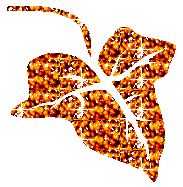 Бақаның тапсырмасы
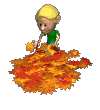 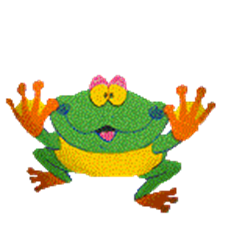 Осы жалпы есімдерге сәйкес жалқы есімдер ойлап жаз.
Кітап:  ....................................................
Тау:       ....................................................
Өзен:    .....................................................
Қала:   .....................................................
Мемлекет аты:  ......................................    
Көше аты:          ......................................
Семантикалық карта
Жауынқұрт тапсырмасы.
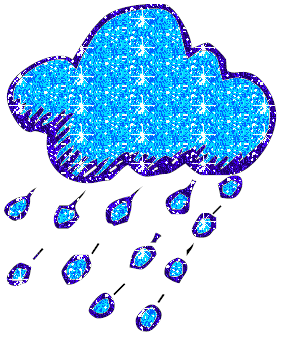 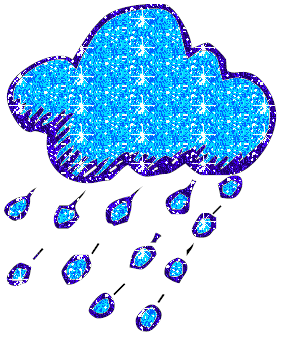 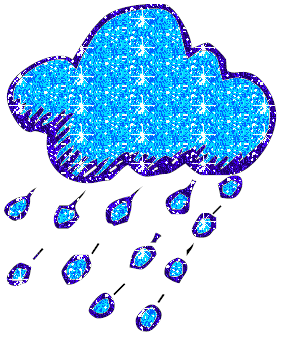 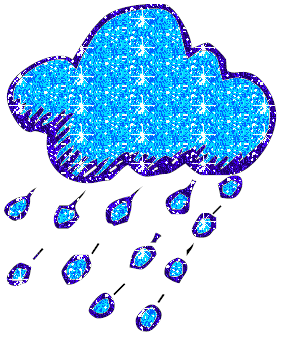 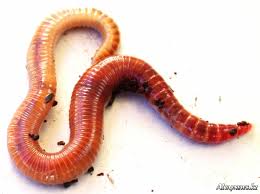 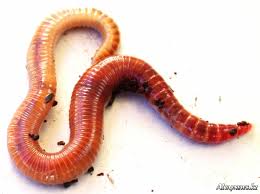 Венн диаграммасыЖалпы есім                       Жалқы есім
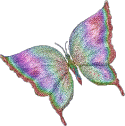 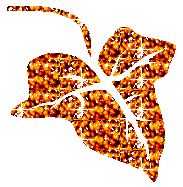 Үйге тапсырма
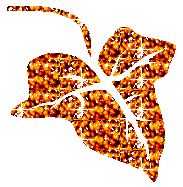 Ережені жаттау (124 бет)
341-жаттығу.
Жалпы есімдерді бір бөлек, жалқы есімдерді бір бөлек топтап жазып келеміз.
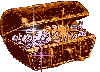 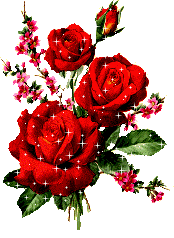 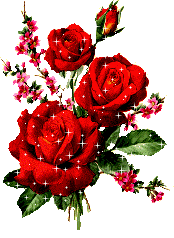 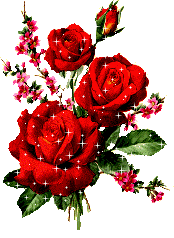 Назарларыңызға
 рахмет!
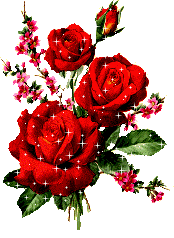 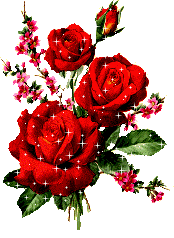 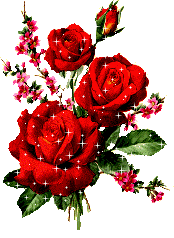 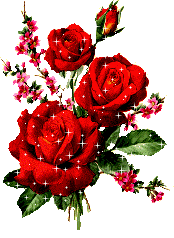 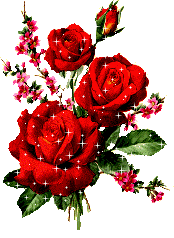 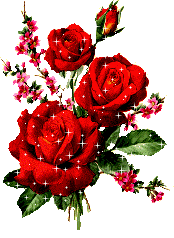